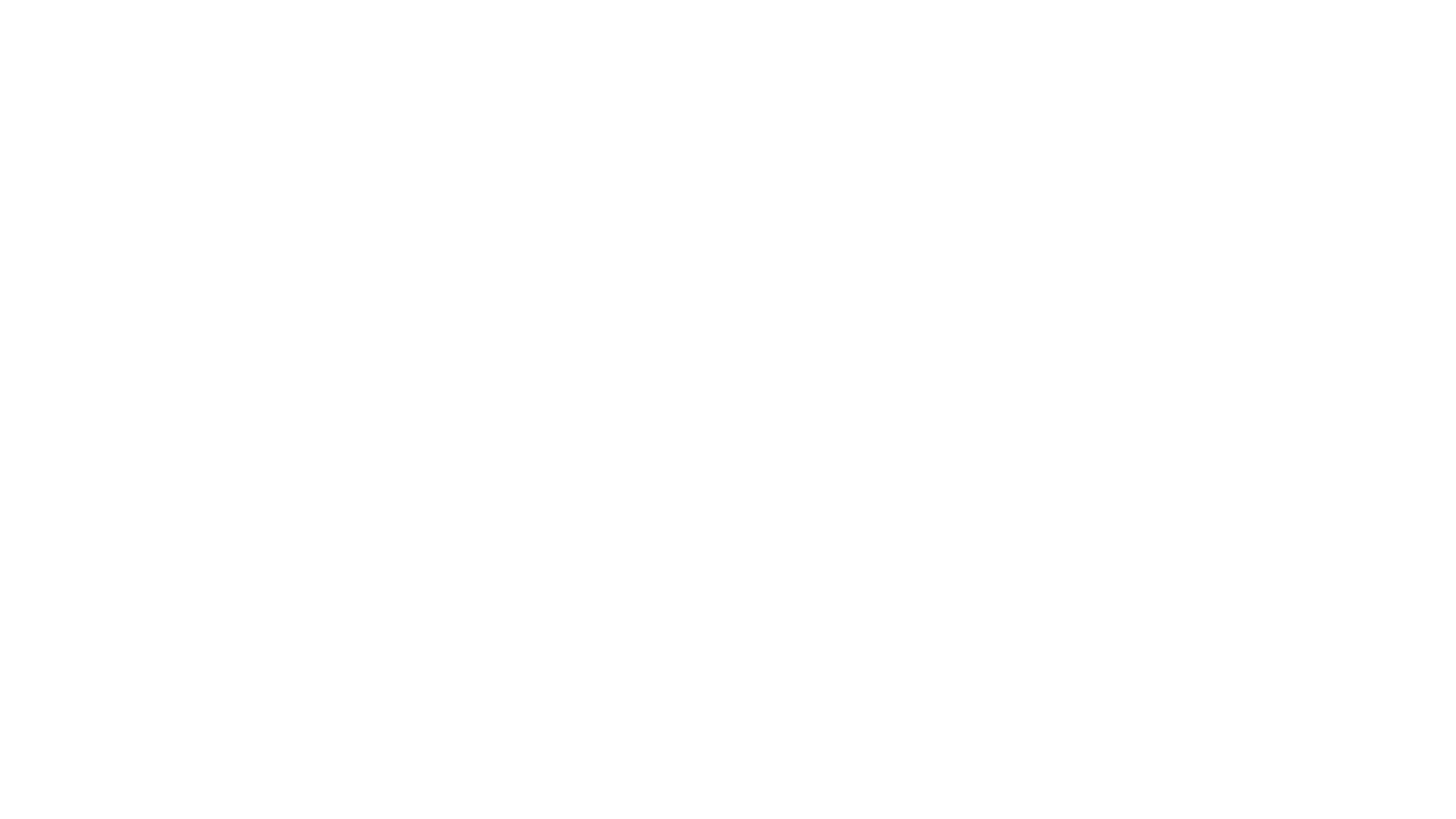 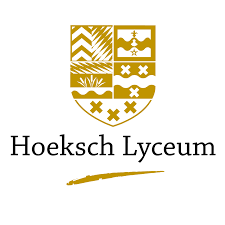 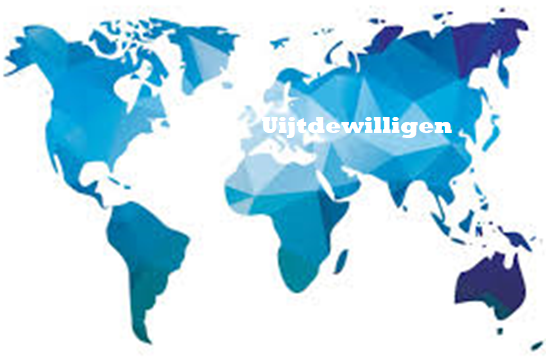 Goedendag,Deze weekLeervragen 4.1 t/m 4.3  + voorbereiden opdracht +Nakijken
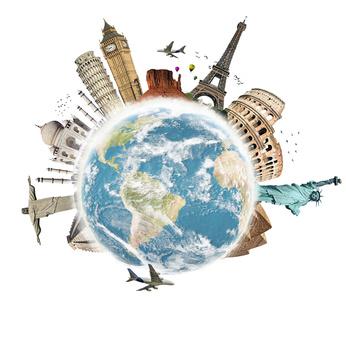 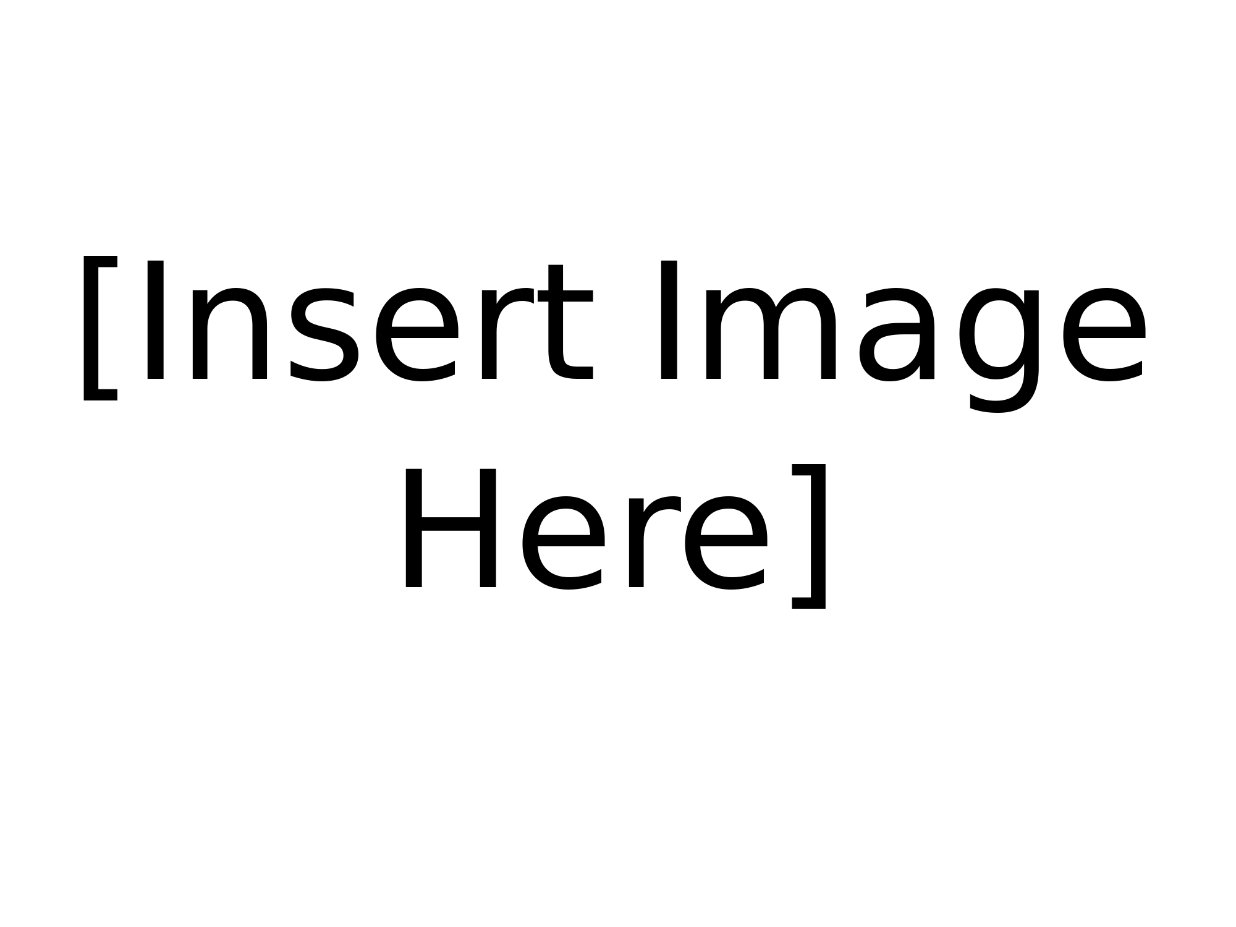 Meneer Uijtdewilligen
maandag 7 februari 2022
Moeilijke woorden -Uitleg- Lezen - Zelfstandig werken - Vooruitblik
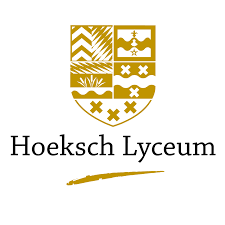 Je mag kiezen welke volgorde je maakt:
Keuze 1:                                                              Keuze 2:

1: Invulstencils  (Op SOM)                                   1. Leervragen (Op SOM)
2: Leervragen  (Op SOM)                                     2.  Invulstencils (Op SOM)
3: Nakijken t/m 4.3 (Op SOM)                            3.  Nakijken t/m 4.3 (Op SOM)
Je maakt de opdrachten individueel: overleggen mag alleen met degene naast je, met mate.
Klaar? Dan ga je leren voor de s.o. (Samenvatten, lezen, vragen stellen).
maandag 7 februari 2022
Moeilijke woorden -Uitleg- Lezen - Zelfstandig werken - Vooruitblik
Leervragen voor de toets:
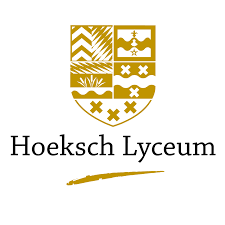 1. Benoem twee voorbeelden gewapende conflicten in de wereld.
2. Waardoor kunnen binnenlandse conflicten ontstaan?
3. Hoe kan demografie ervoor zorgen dat er een conflict ontstaat?
4. Welke oorzaken van conflicten zijn er nog meer buitenom demografie?
5. Welke rol binnen welke factoren van vrede kan de overheid invullen?
6. Welke drie soorten conflicten kennen we?
7. Welke gevolgen van conflicten kennen we?
8. Wat zijn humanitaire rampen en wat voor soort organisatie kan hierbij ondersteunen?
9. Hoe kan ik aan een bevolkingsgrafiek zien dat er mogelijk een conflict is geweest?
10. Waarom lokt de paradox van overvloed een conflict uit?
11. Waarom kan separatisme zorgen voor conflict?
12. Leg uit wat soevereiniteit betekend en noem hierbij een voorbeeld.
maandag 7 februari 2022
Moeilijke woorden -Uitleg- Lezen - Zelfstandig werken - Vooruitblik
Leervragen voor de toets Antwoorden
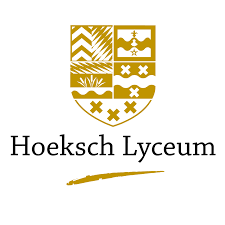 1. Tweede wereldoorlog, de koude oorlog, de Spaanse oorlog,  de Golfoorlog
2. Ondemocratisch bestuur, werkloosheid onder jongeren, onvrede, censuur, armoede
3. Als er teveel niet werkende bevolking is of juist teveel jongeren met werkloosheid
4. Politiek conflict, terrorisme, economisch conflict, 
5. Eerlijke rechtsstaat, democratie , persvrijheid, goed onderwijs, gelijke rechten voor burgers
6. Regionale, Interne (binnenlands), internationaal
7. Economisch, demografisch, ecologisch, sociaal-demografisch (bij elk 1 voorbeeld)
8. Rampen die de rechten van de mens schenden: Amnesty International 
9. Door een grote groep mensen t.o.v. het jaar ervoor en erna (Babyboom)
10. Iedereen wilt in het bezit zijn van grondstoffen en dit lokt conflict uit
11. Er kan wrijving ontstaan tussen de separatistische beweging en de staat (Burgeroorlog) 
12. Eigen baas over grenzen, erkenning van andere landen en een eigen bestuur -> Nederland
maandag 7 februari 2022
Moeilijke woorden -Uitleg- Lezen - Zelfstandig werken - Vooruitblik
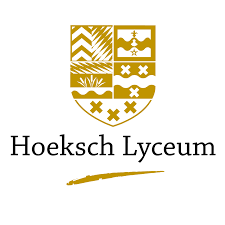 De toets
Hoofdstuk 4 (4.1 t/m 4.3)
15 vragen
Geen atlas
30 punten  cesuur= 15 punten 
Openvragen, bronnen en meerkeuze
maandag 7 februari 2022
Moeilijke woorden -Uitleg- Lezen - Zelfstandig werken - Vooruitblik